22 августа - День Государственного флага Российской Федерации
Козлова О.С.
Все страны мира, все государства, существующие на Земле, имеют свои флаги и являются отличительным знаком своего государства.
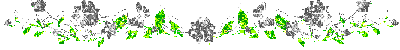 Козлова О.С.
Государственный флаг Российской Федерации представляет собой прямоугольное полотнище из трех равновеликих горизонтальных полос: верхней – белого, средней – синего и нижней – красного цвета.
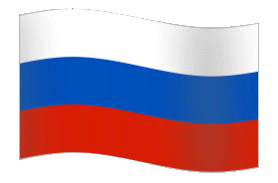 Козлова О.С.
Символика цветов
Белый
Белый цвет символизирует мир, чистоту, правду, благородство, невинность.
Козлова О.С.
Синий
Синий цвет – символ неба, целомудрия, верности, духовности
Козлова О.С.
Красный
Красный цвет символизировал отвагу, войну, защиту веры и бедных людей, героизм, великодушие, кровь, самопожертвование, огонь.
Козлова О.С.
В торжественные дни, государственные праздники вывешивается российский флаг на общественных зданиях, школах.
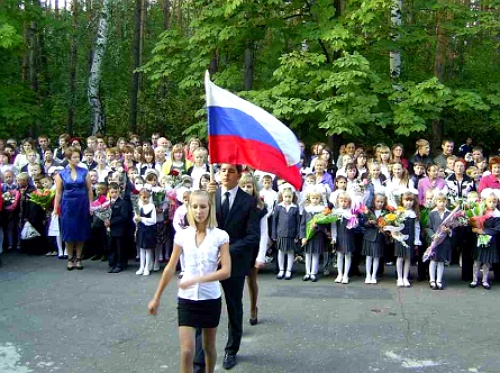 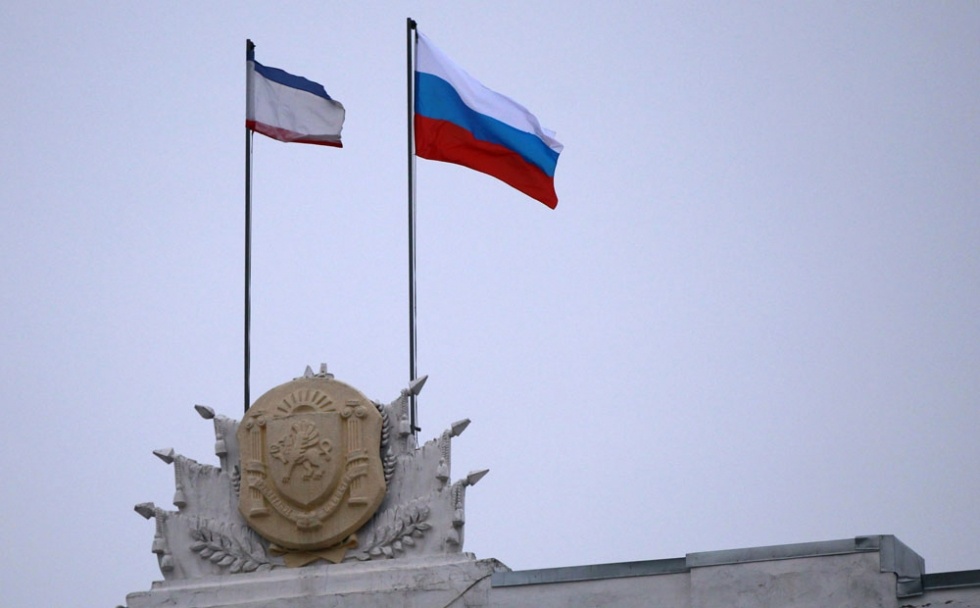 Козлова О.С.
На российских кораблях, военных парадах.
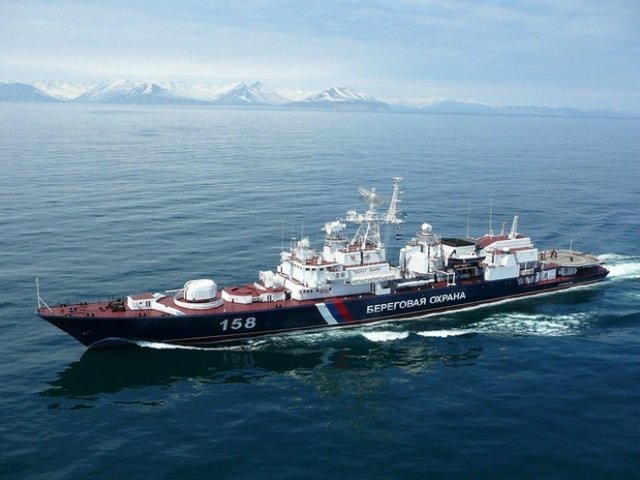 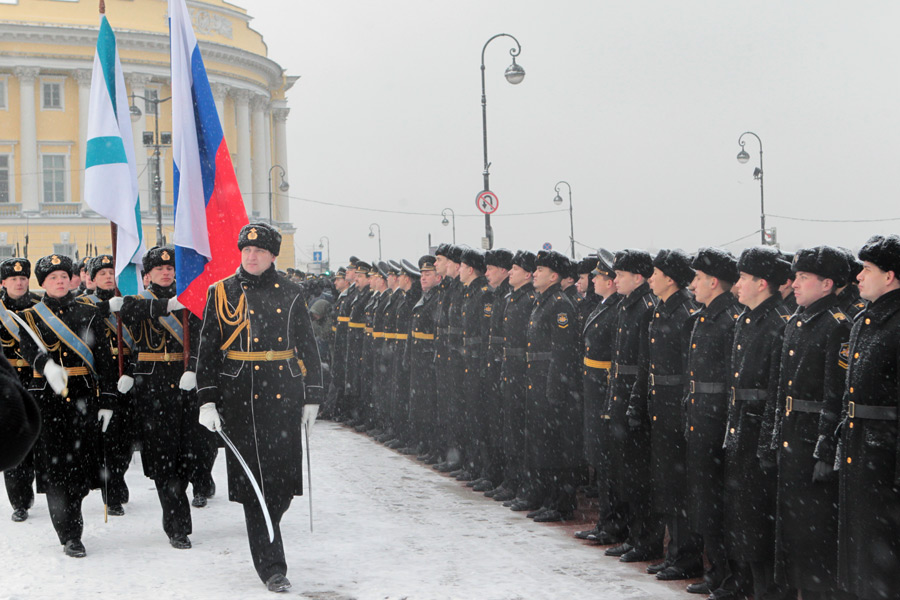 Козлова О.С.
Под Российским флагом выступают наши спортсмены на всех спортивных соревнованиях, олимпиадах. На трибунах их встречают болельщики и приветствуют  Российскими флагами.
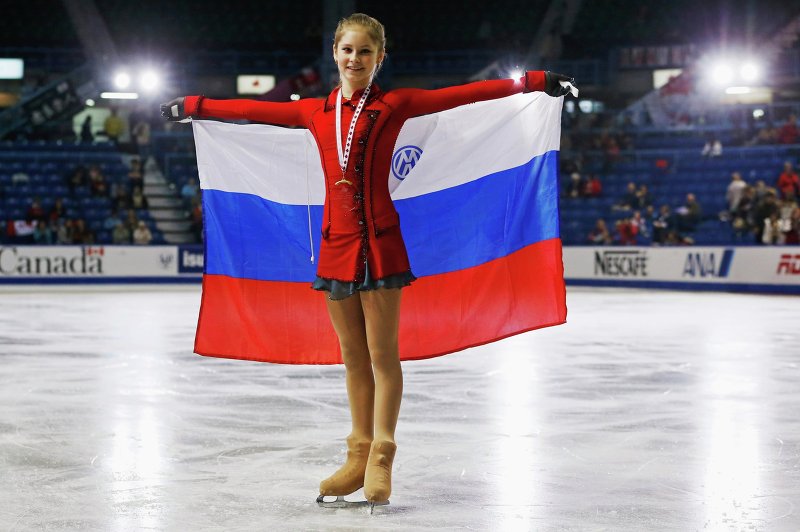 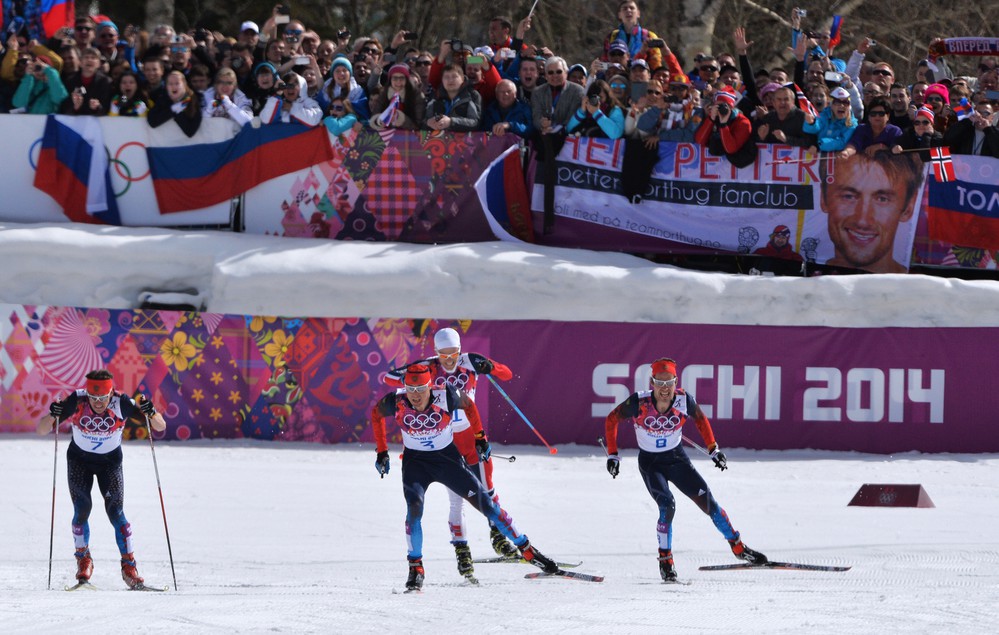 Козлова О.С.
Ежегодно 22 августа в России отмечается День Государственного флага Российской Федерации  - это особый и сравнительно молодой праздник, установлен в 1994 году указом президента РФ.
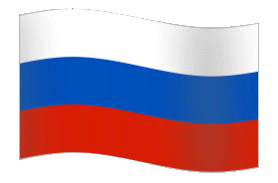 Козлова О.С.
Гордо реет флаг российский 
Над моею головой, 
Самый радостный и близкий. 
Не хочу иметь другой! 
С ним душа моя и мысли — 
Было, есть и будет так! 
В ноги поклонюсь отчизне 
За такой отменный флаг!
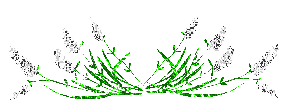 Козлова О.С.
Спасибо за внимание!
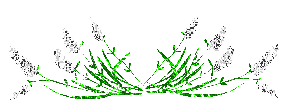 Козлова О.С.